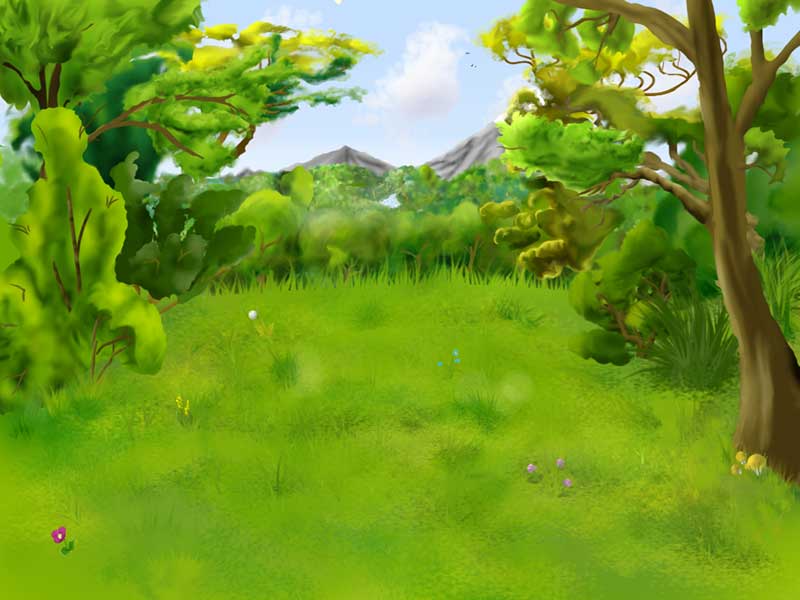 Муниципальное бюджетное дошкольное образовательное учреждение
«Детский сад №128»
Повторяем дома
Тема: «Лесные животные»
(для детей подготовительной к школе группе)
Хмелева Мария Алексеевна
Педагог I квалификационной категории
г. Череповец, 2016г.
Задание 1: 
«Найди и назови животных, которые живут в лесу»
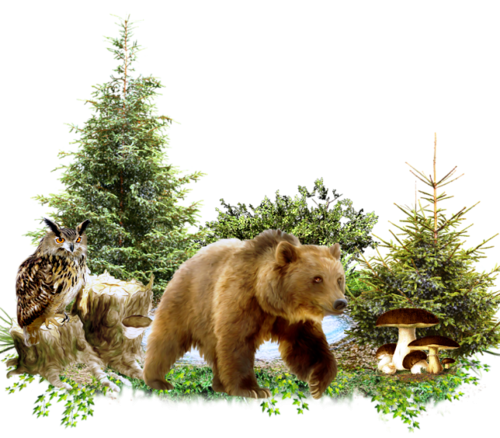 (нажми на лесных животных)
Сколько у тебя осталось животных? Нажми нужную цифру!
2
3
4
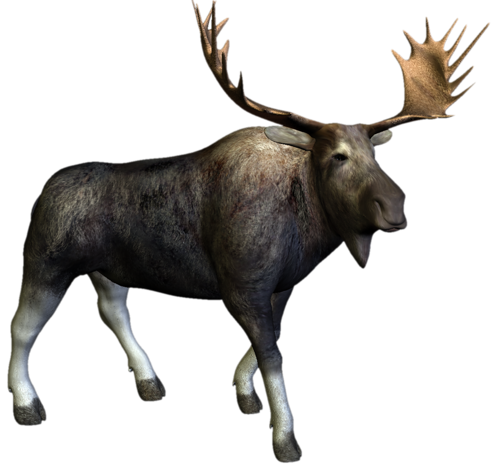 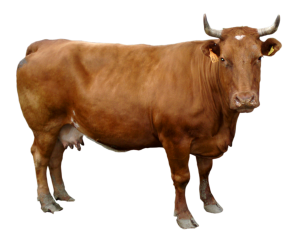 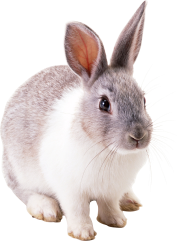 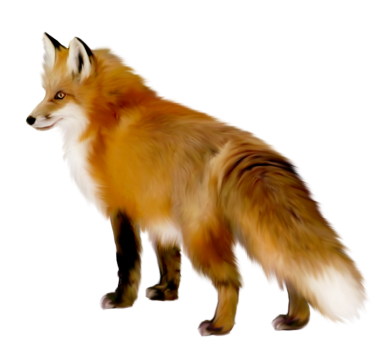 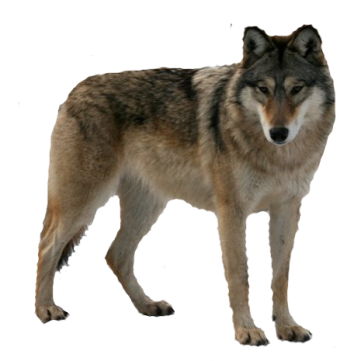 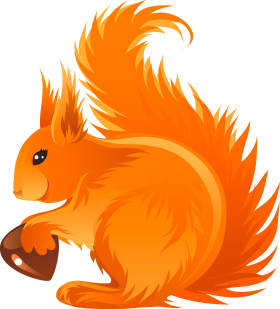 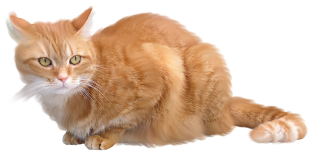 Попробуй еще раз!
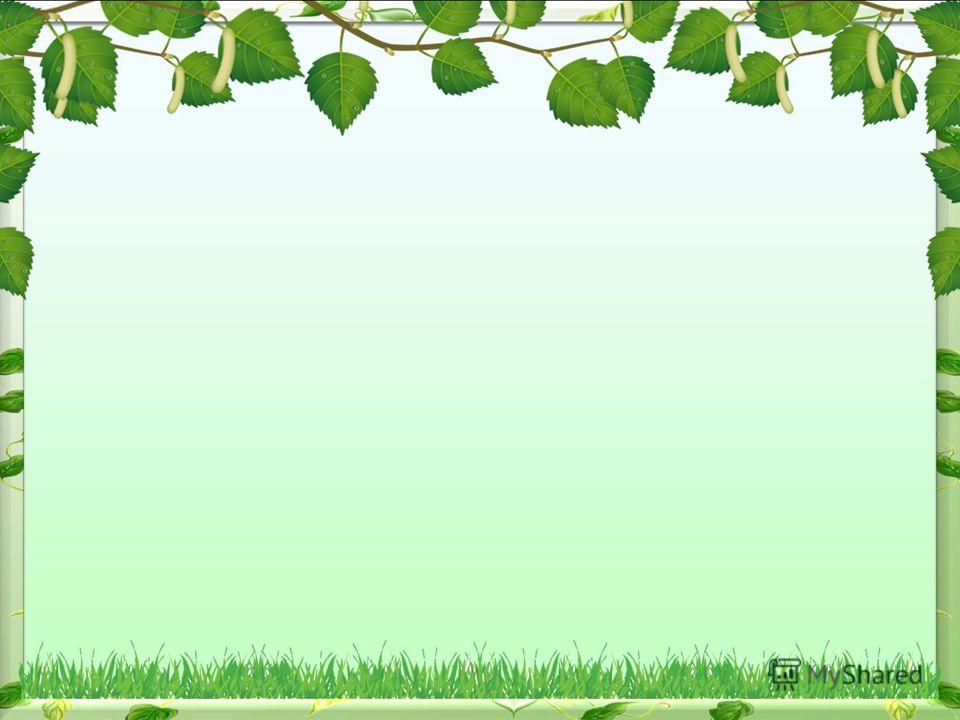 Задание 2: 
«Отгадай загадку»
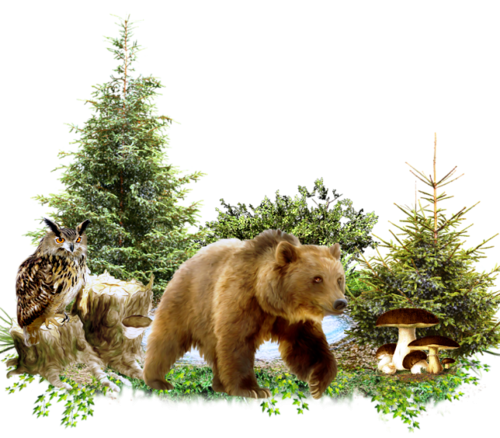 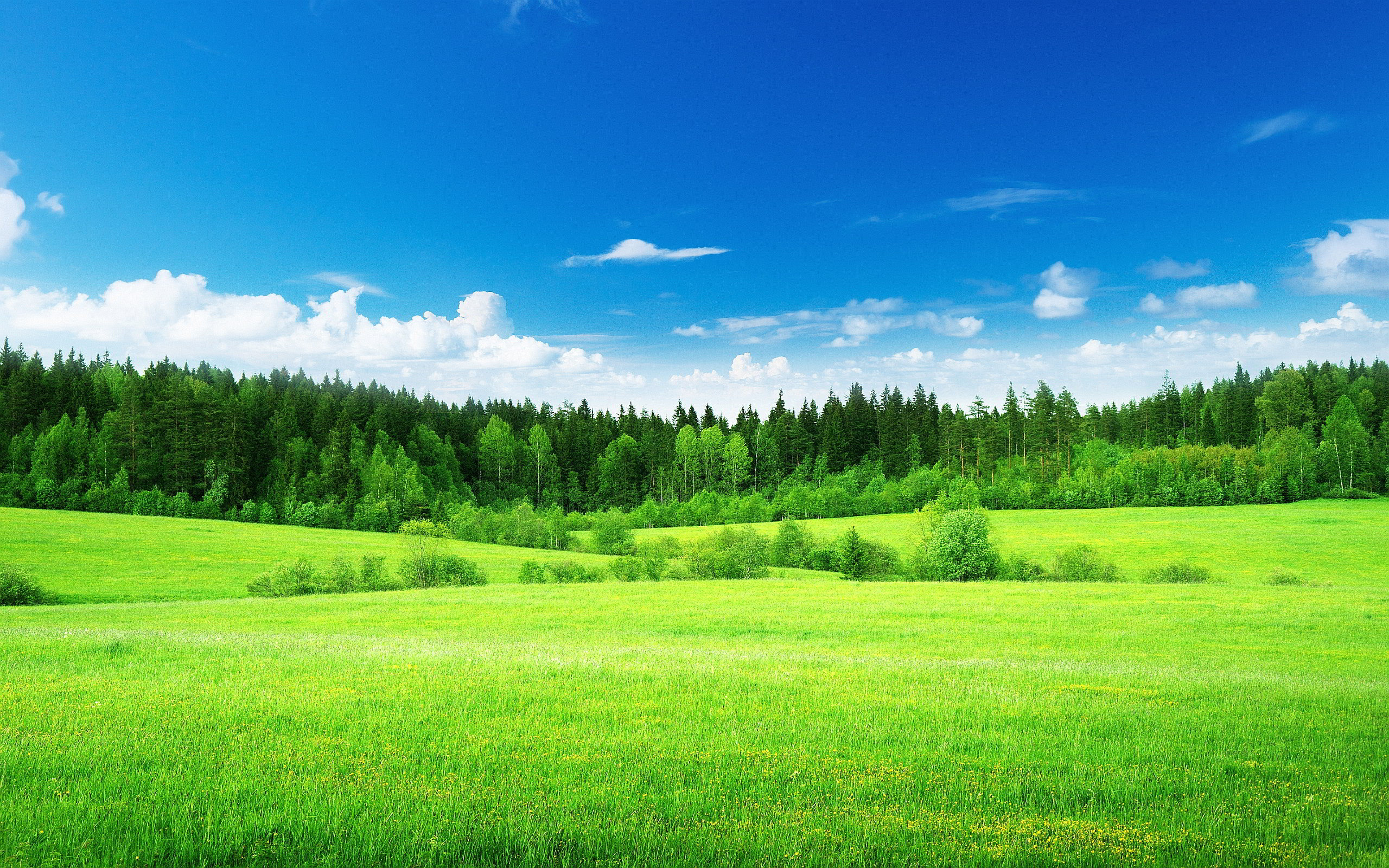 Он мохнатый, он большой,Спит в берлоге он зимой.Летом ягоды жуёт,Дикий мед у пчел берёт.Грозно может зареветьКосолапый зверь….
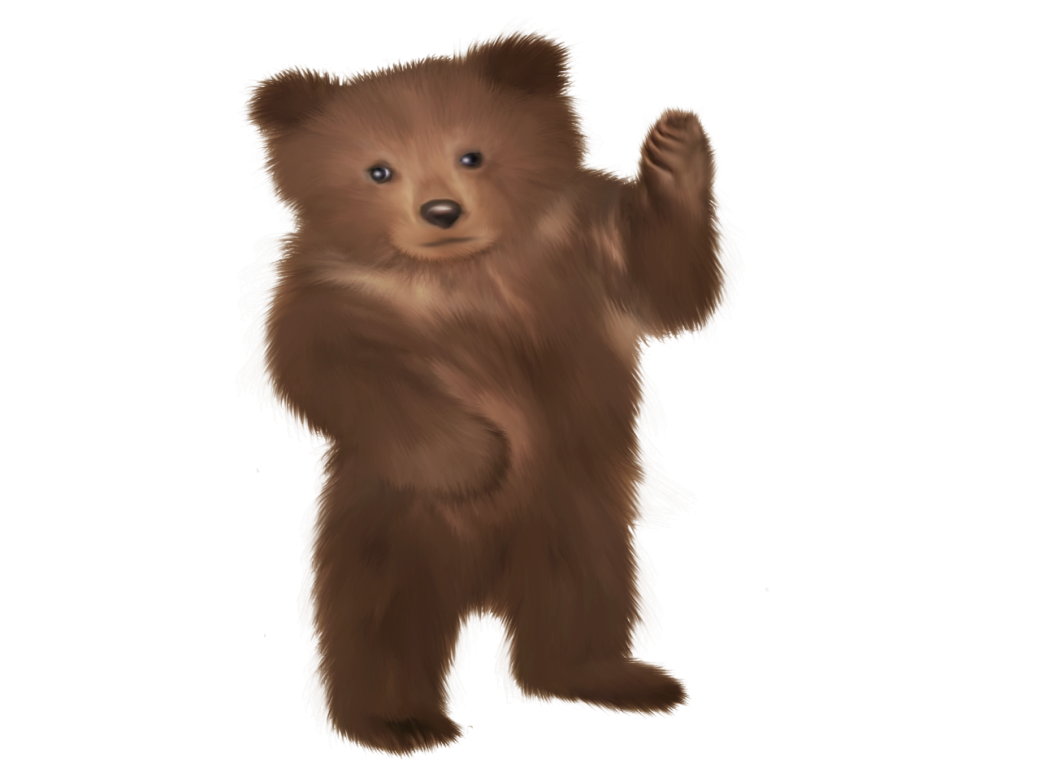 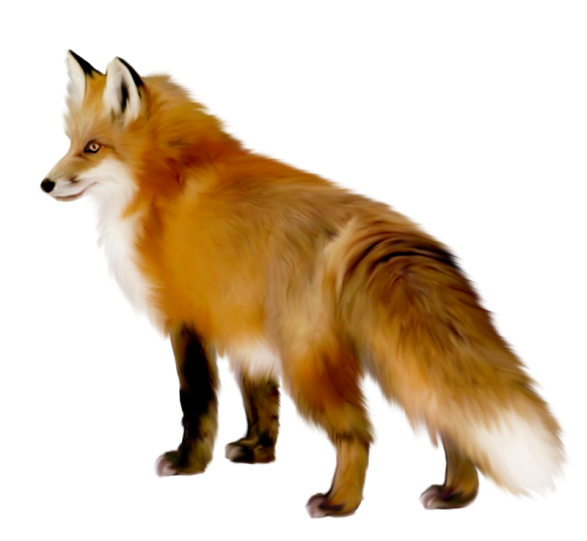 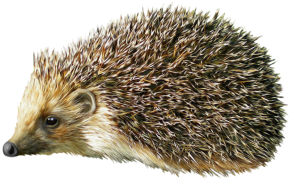 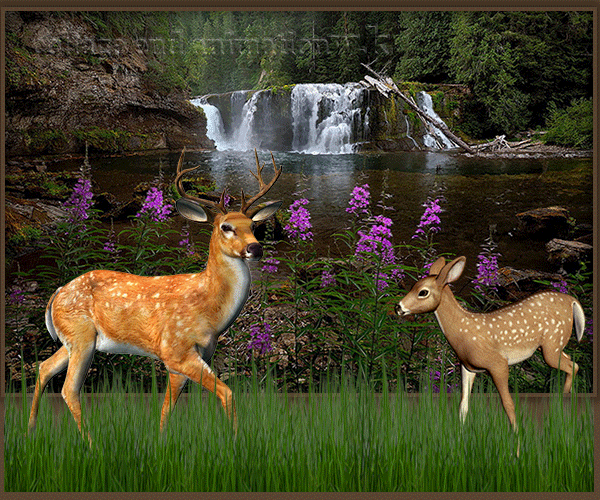 ПОПРОБУЙ ЕЩЕ РАЗ
Ты справился!!! ОТЛИЧНО!
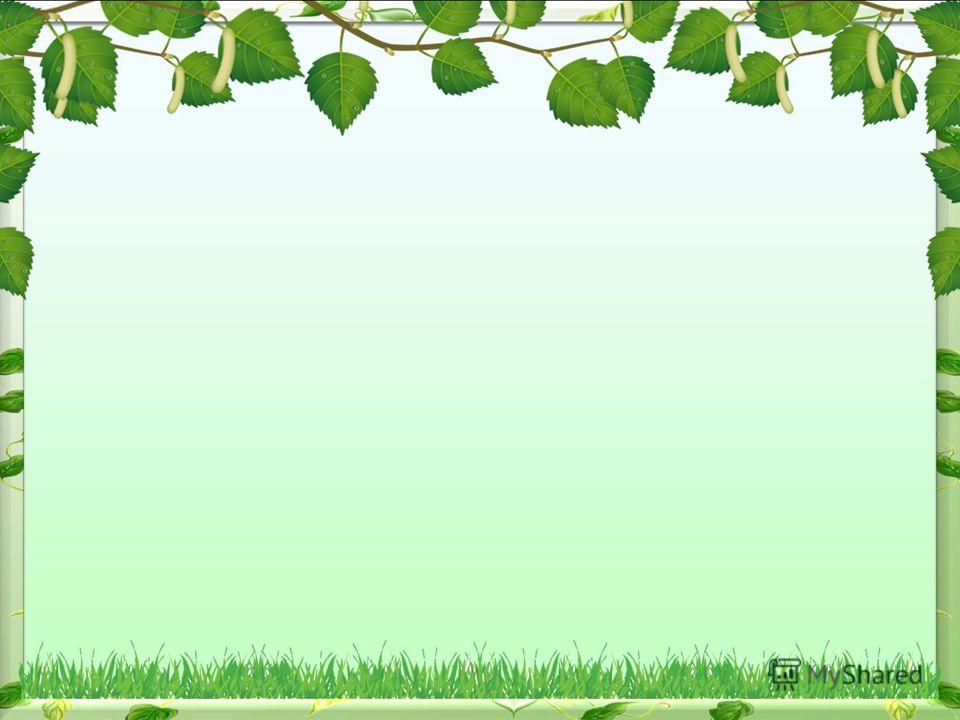 Задание 3: 
«Отгадай, кто спрятался?»
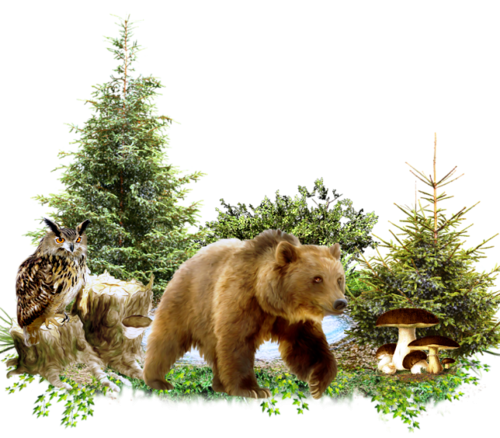 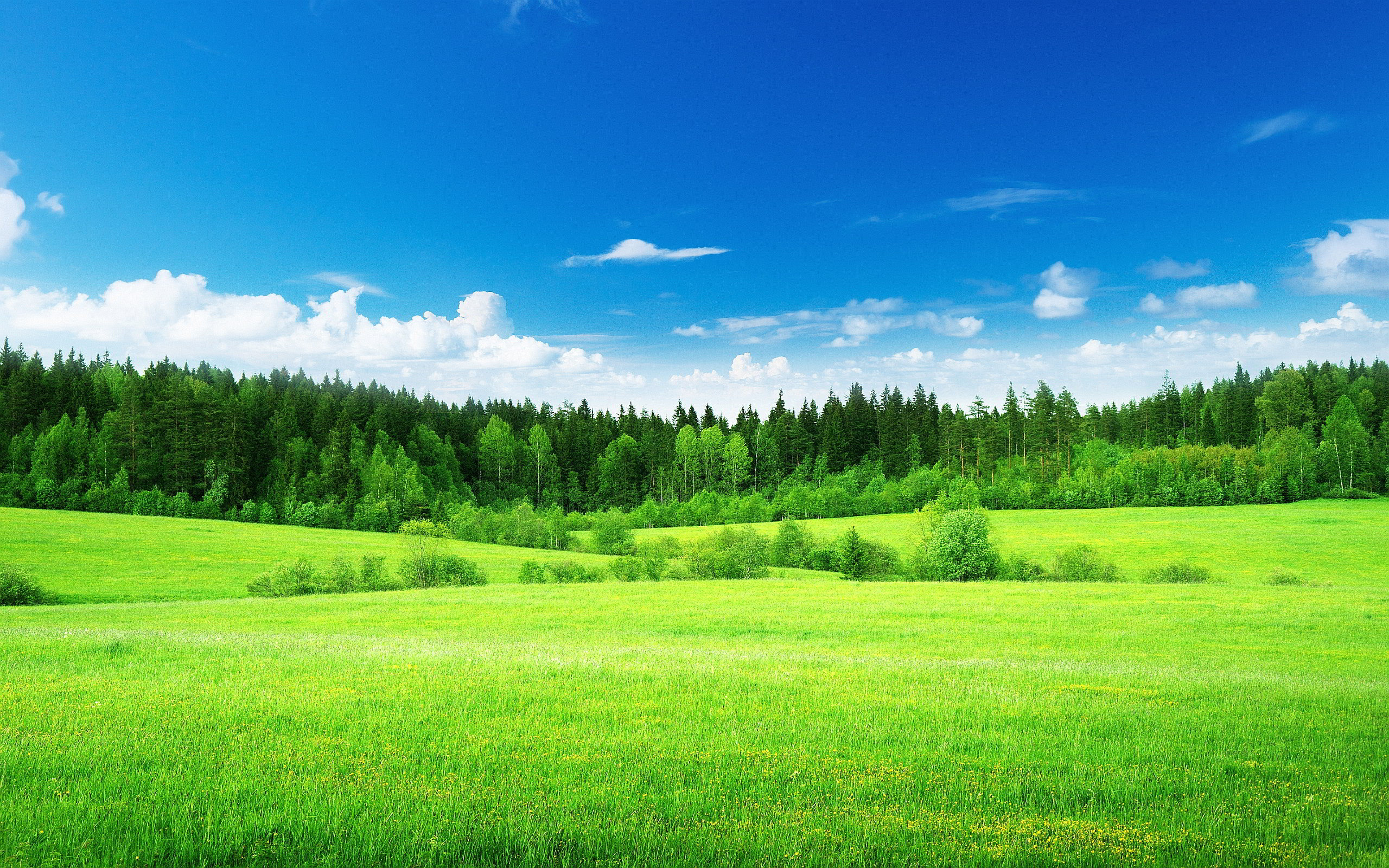 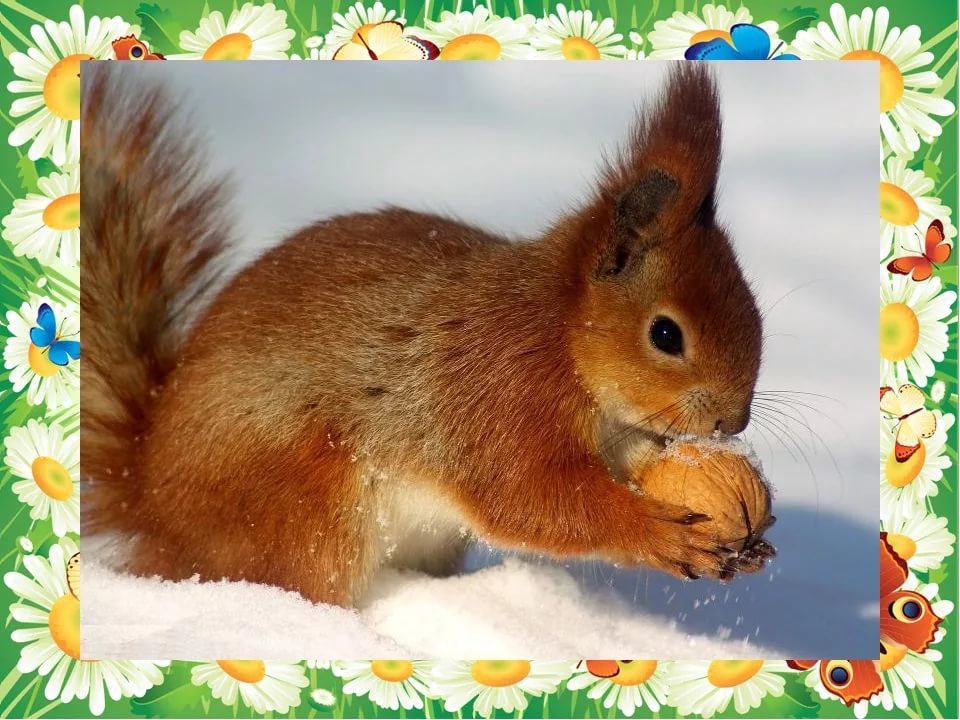 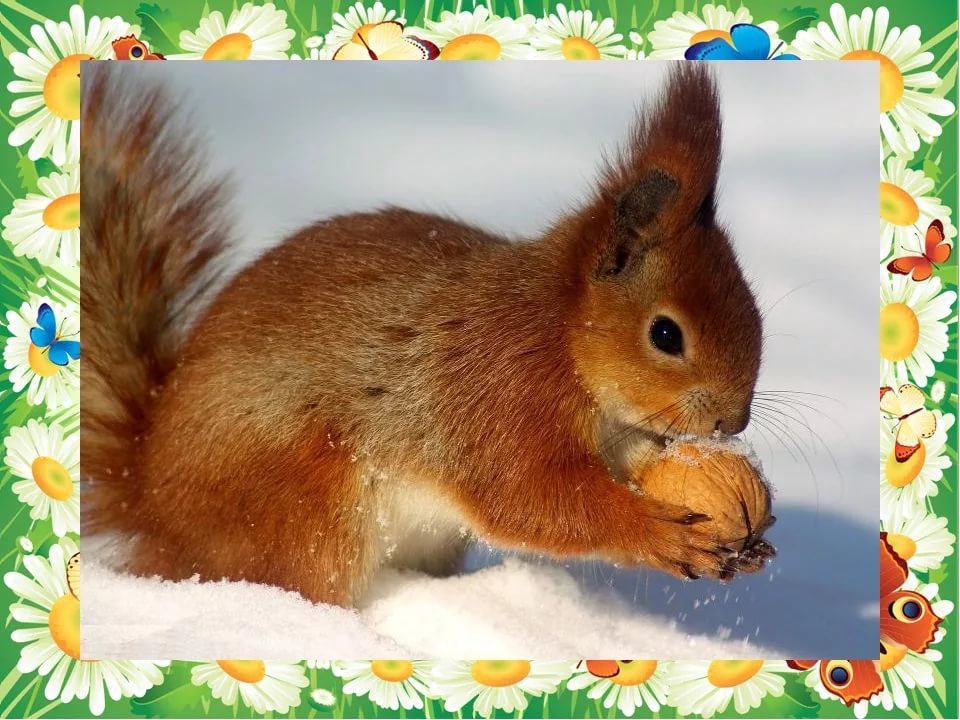 Нажми на рисунок и игра продолжится
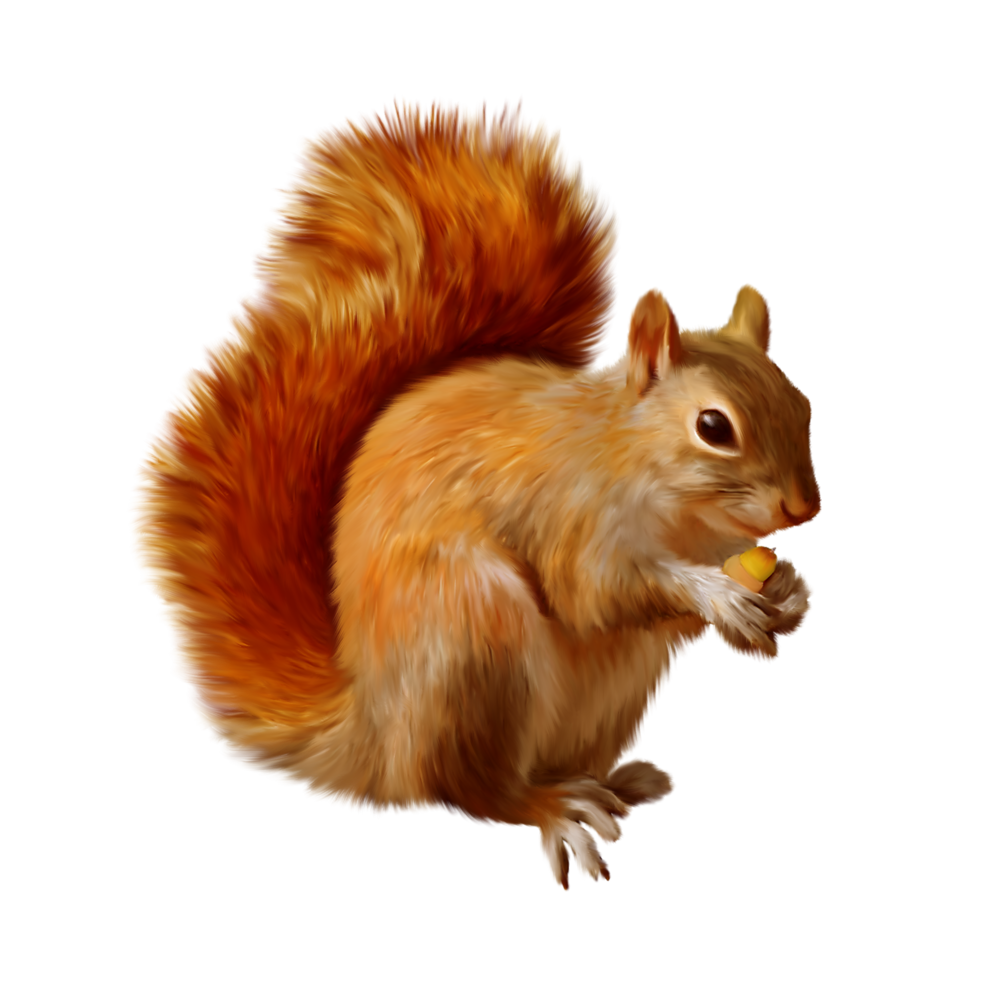 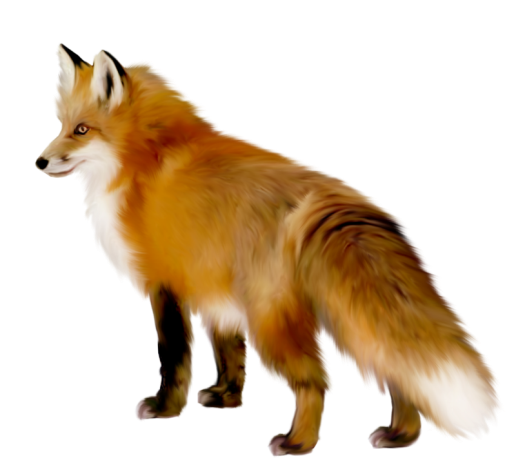 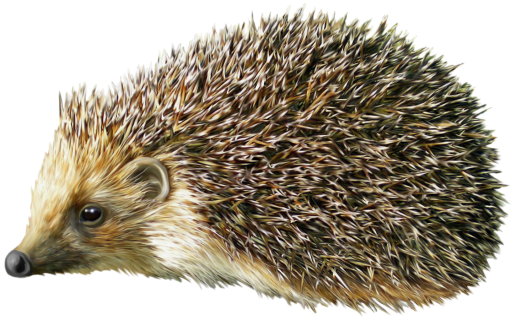 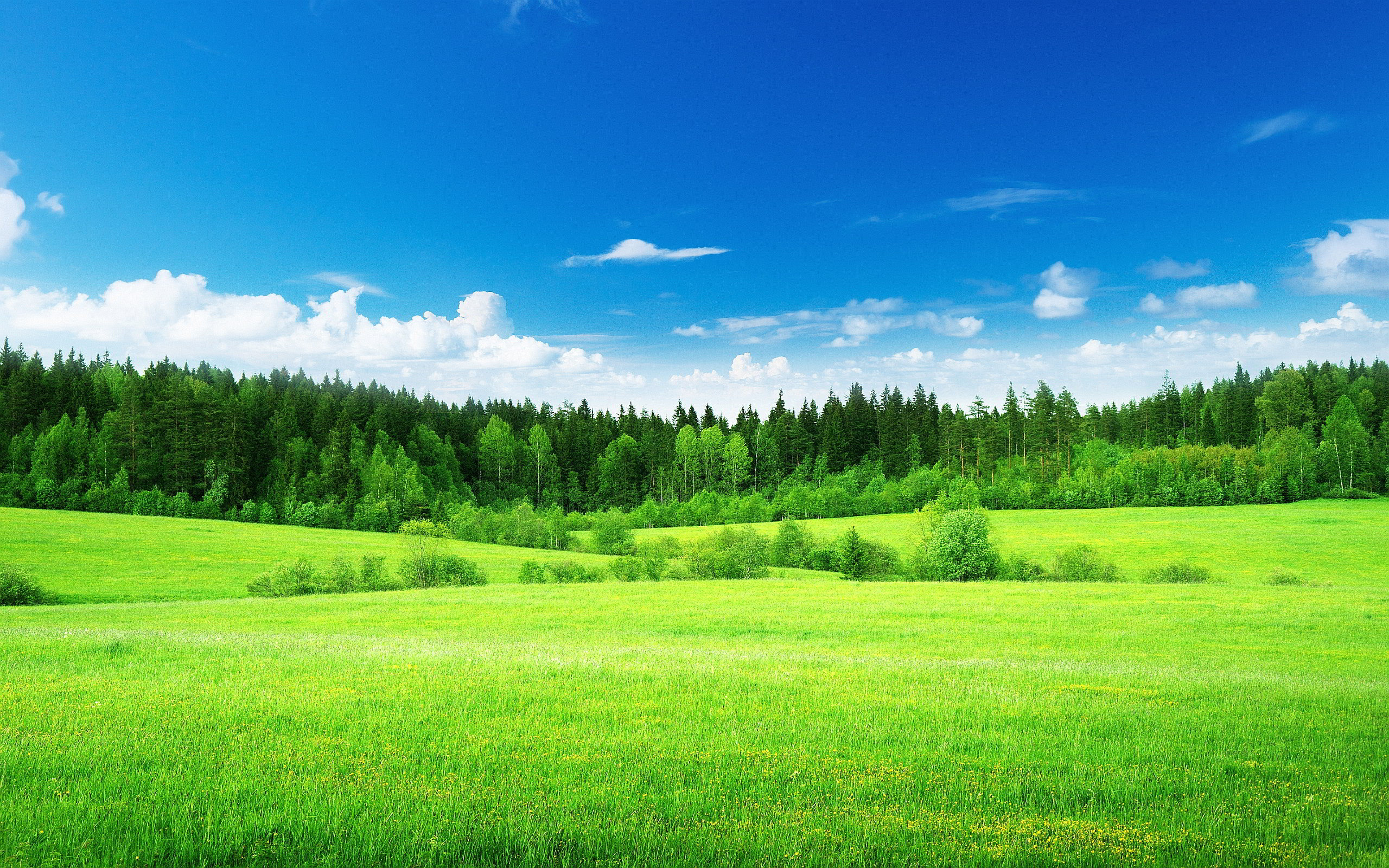 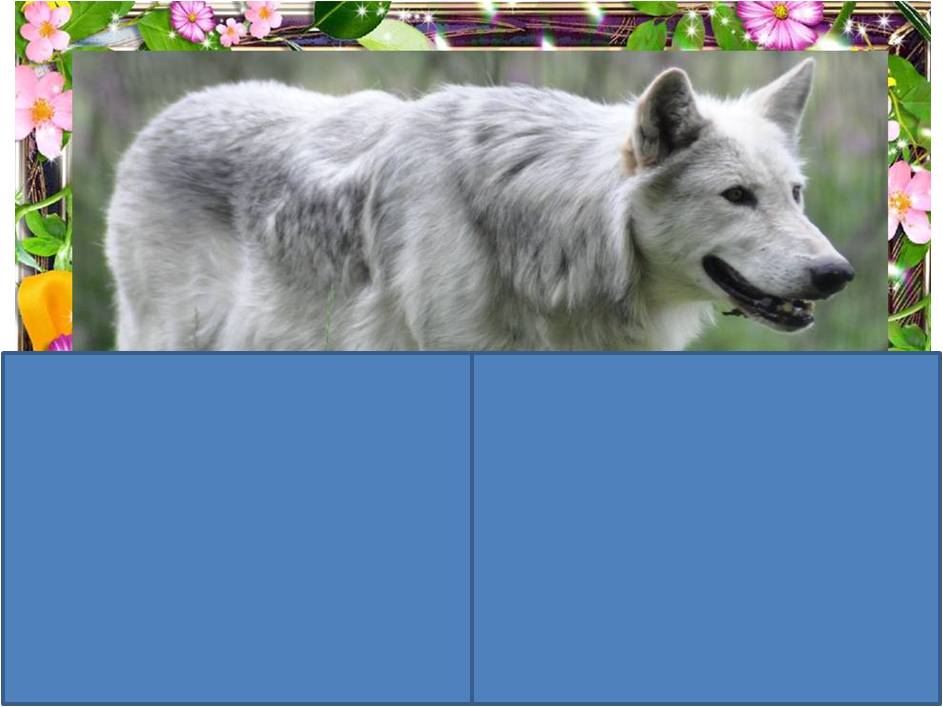 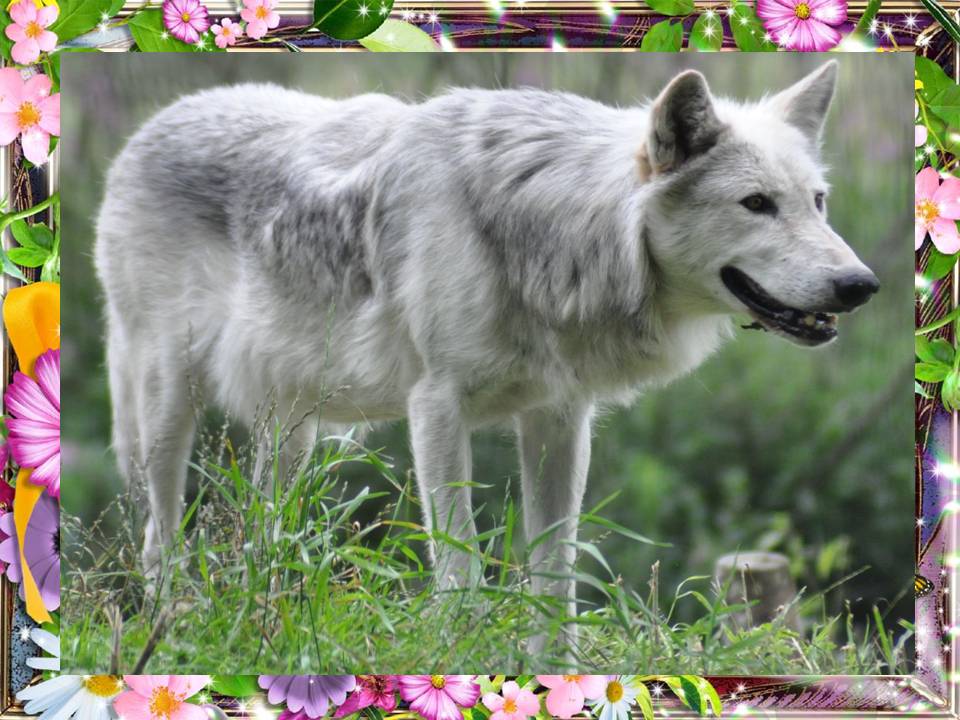 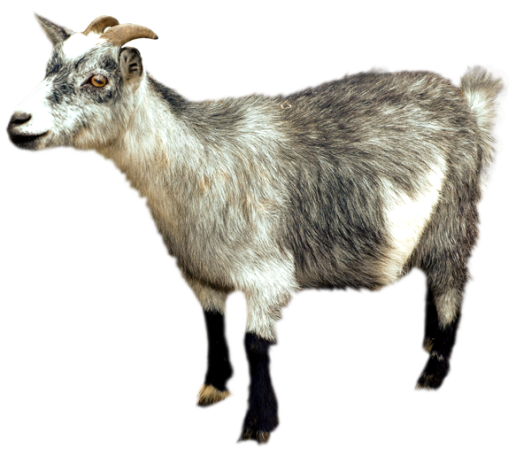 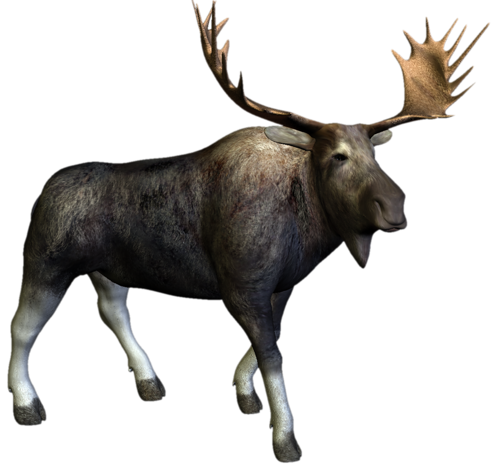 Нажми на рисунок и игра продолжится
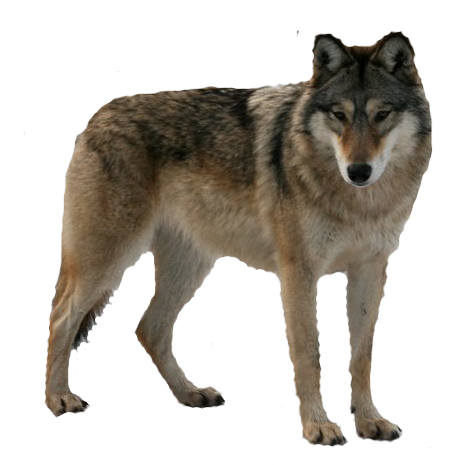 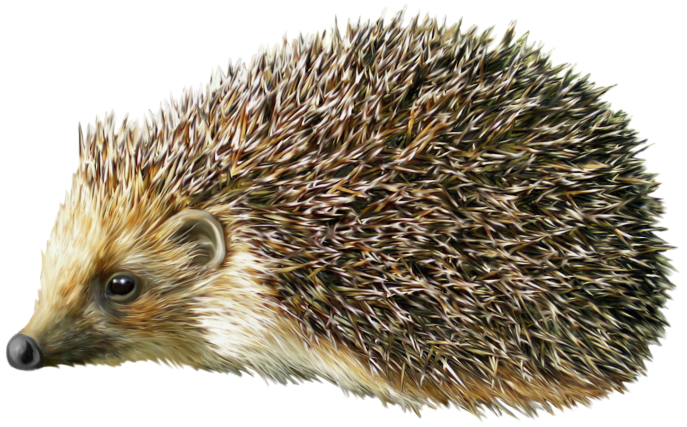 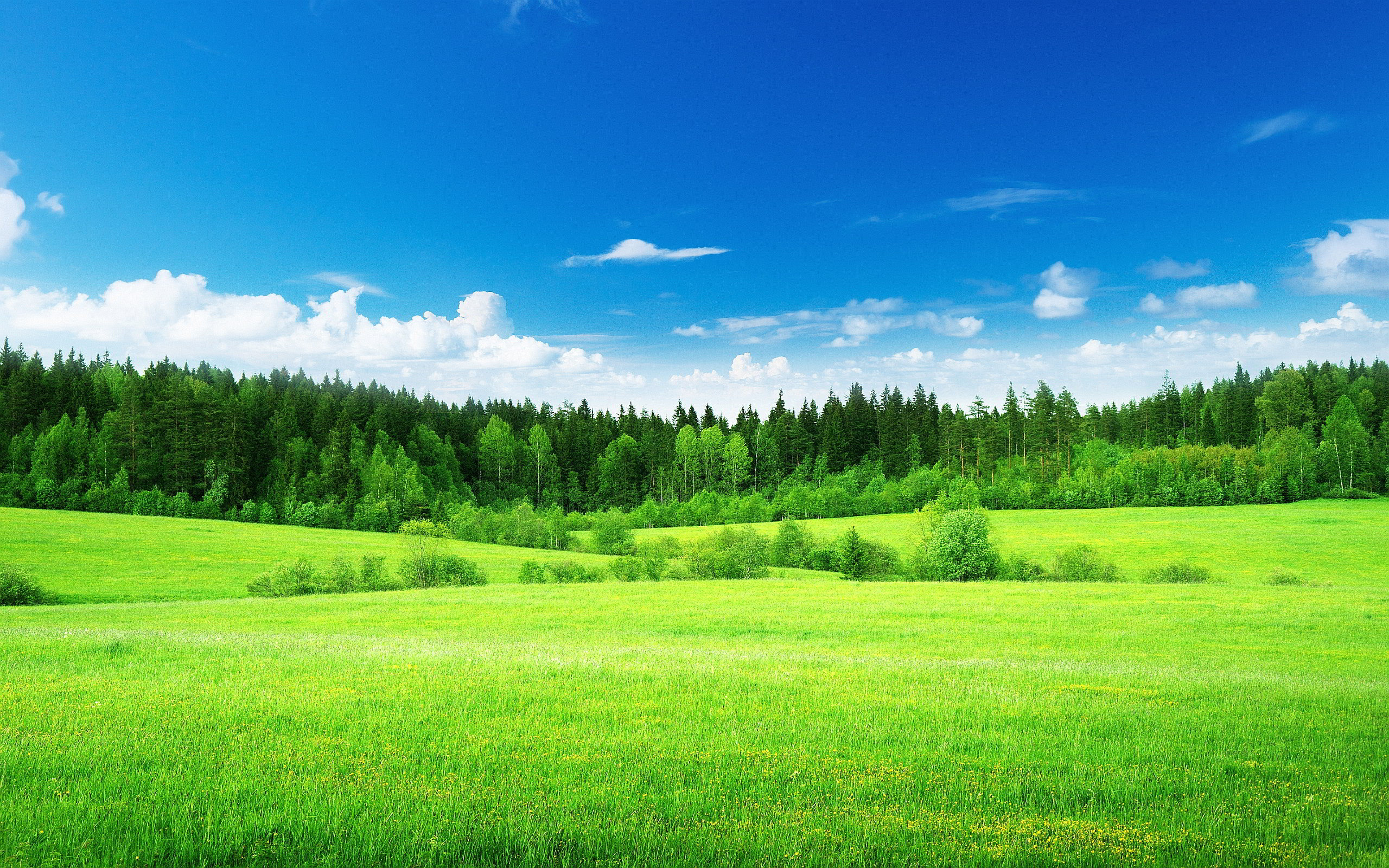 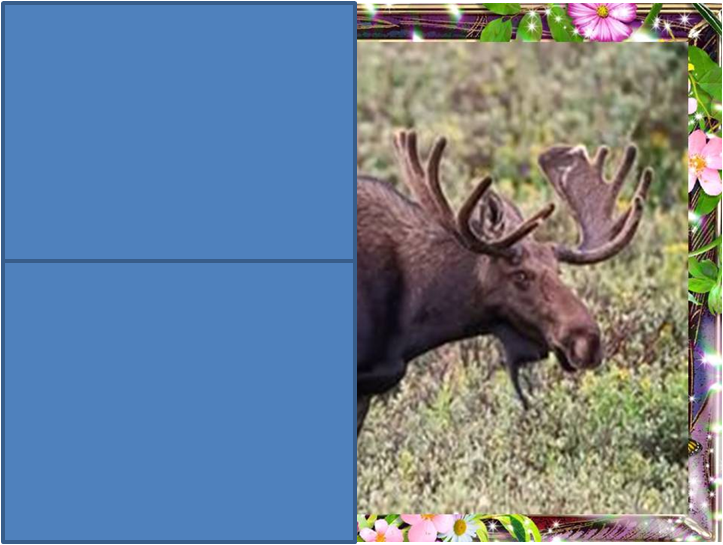 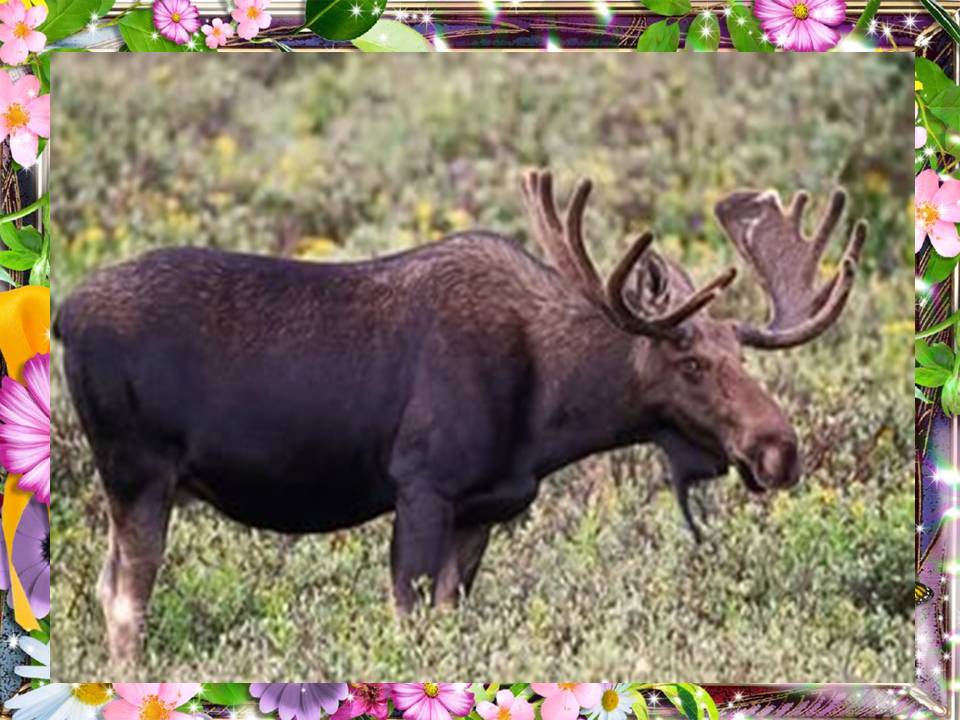 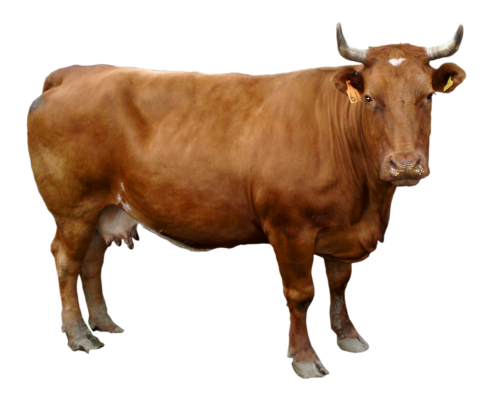 Нажми на рисунок и игра продолжится
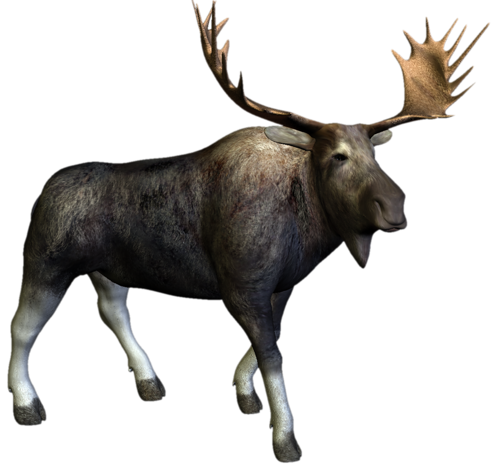 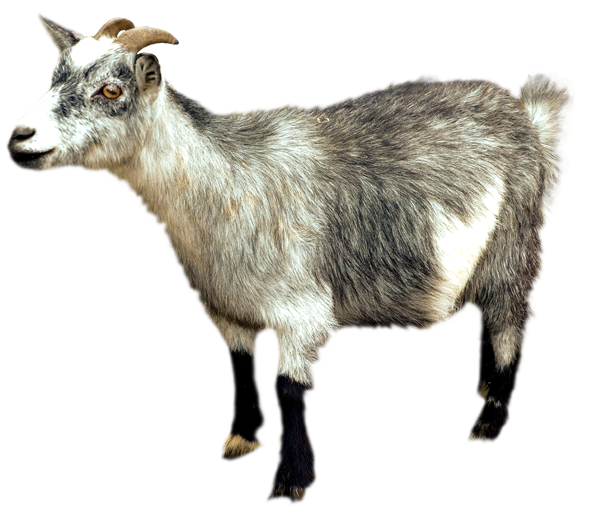 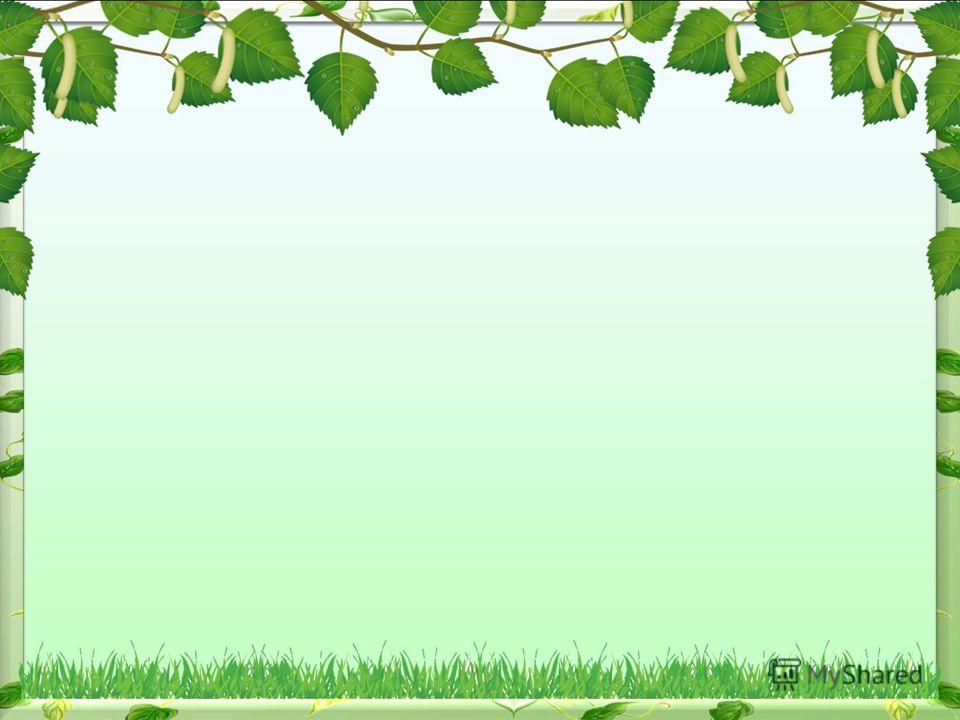 Задание 4: 
«Детеныши детей»
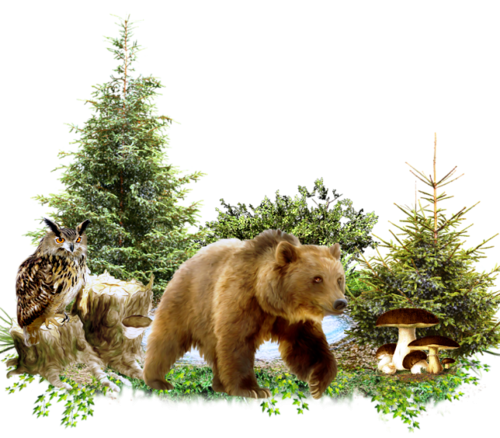 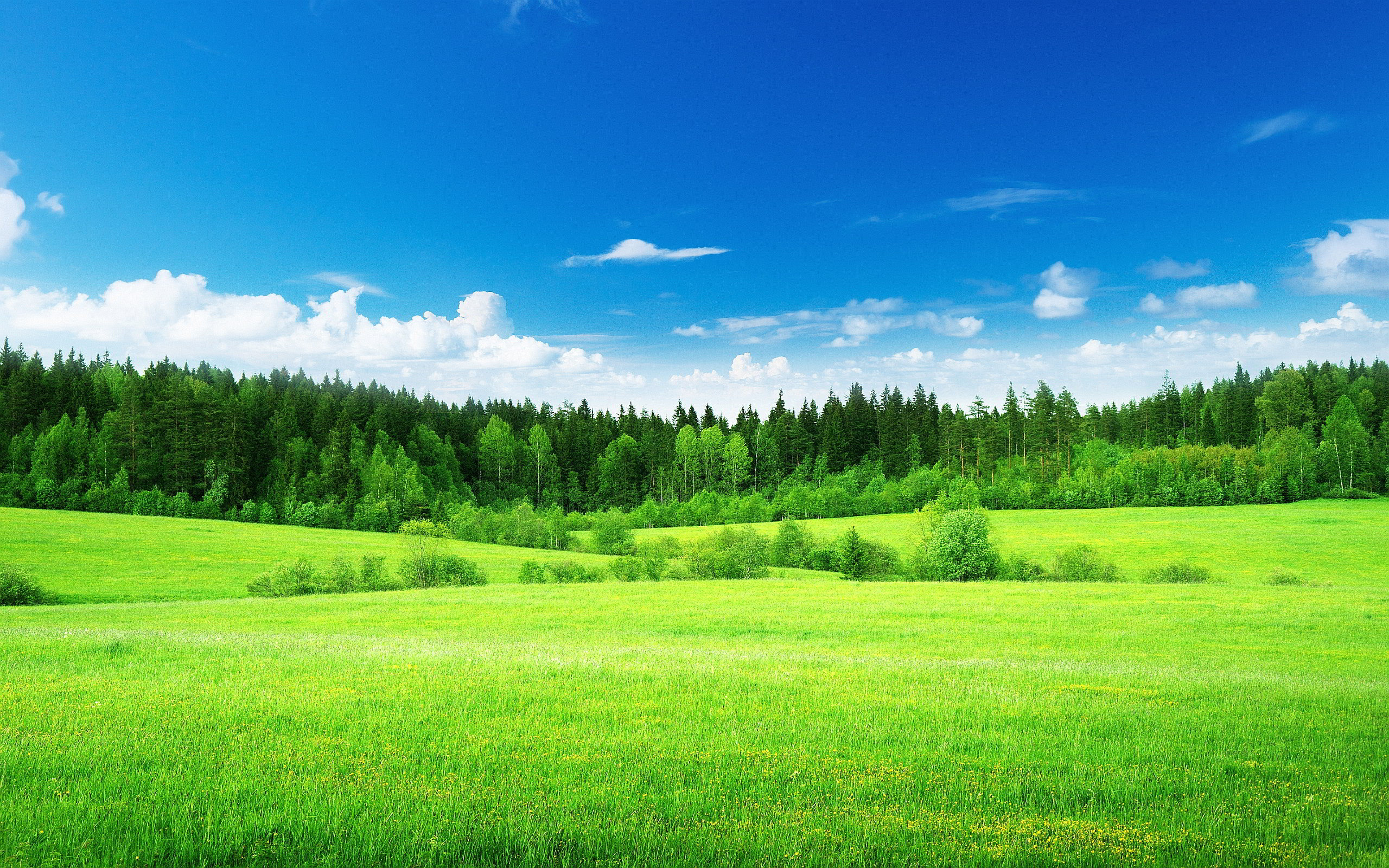 Белка - бельчонок
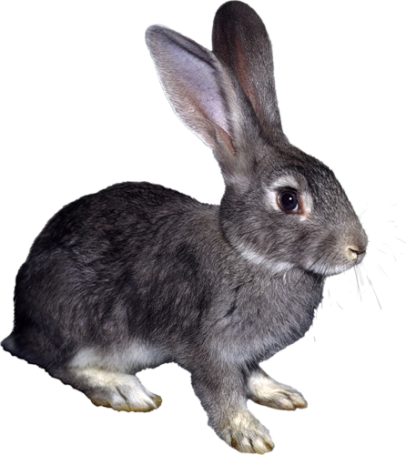 Заяц - зайчонок
Лиса - ….
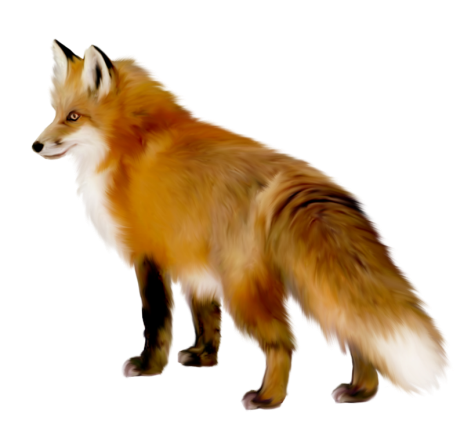 лисенок
лис
лисище
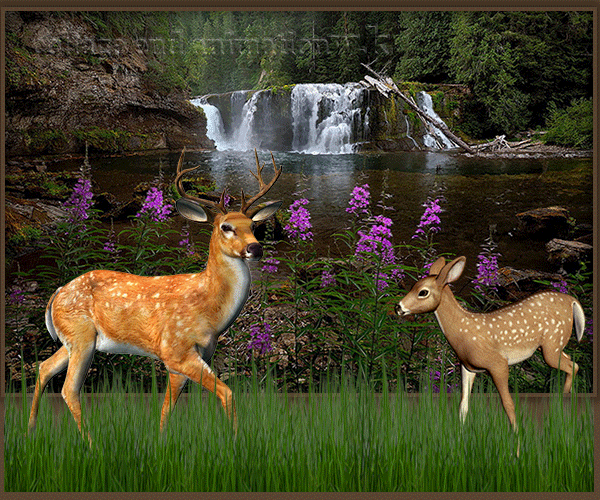 Попробуй еще раз!
волчище
волчара
волчонок
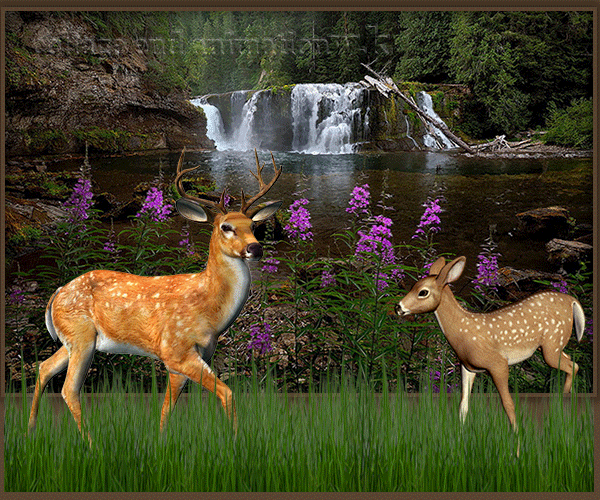 Попробуй еще раз!
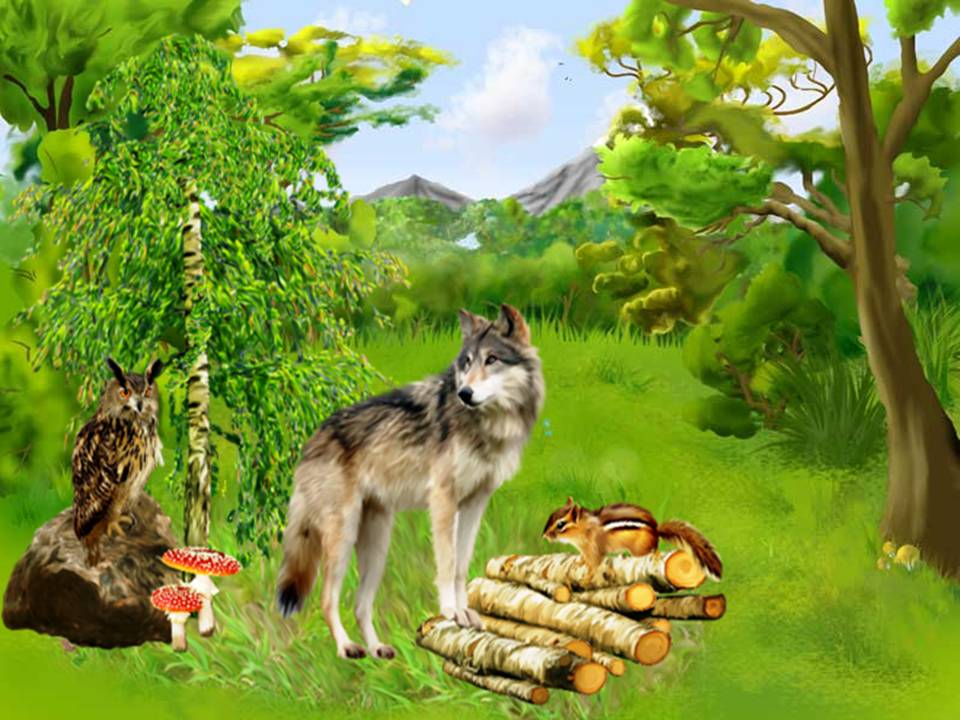 Ты справился!!! 
ОТЛИЧНО!
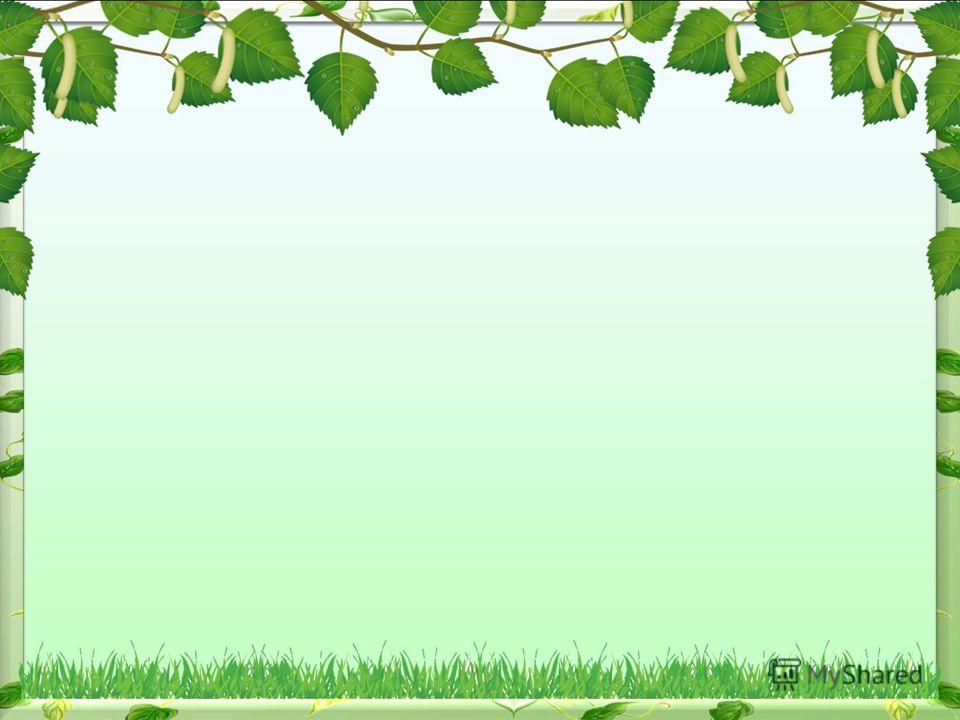 Задание 5: 
«Давайте посчитаем»
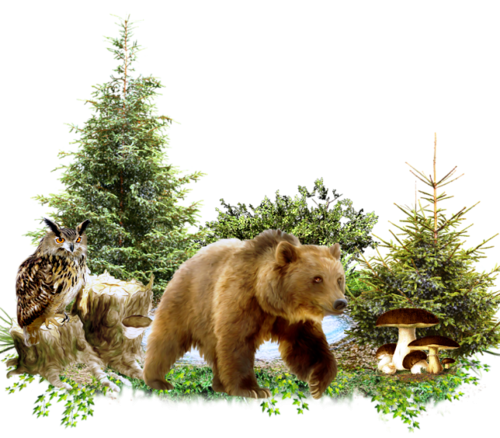 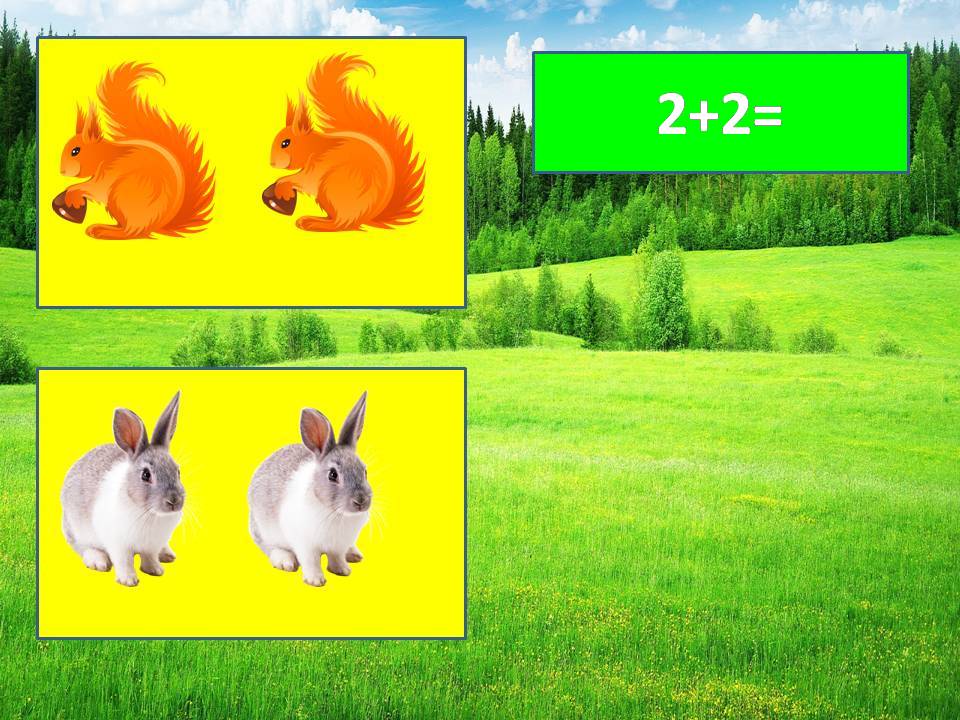 3
4
5
6
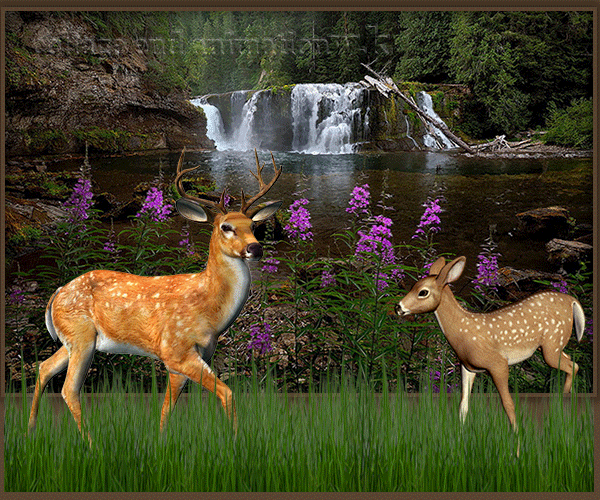 Попробуй еще раз!
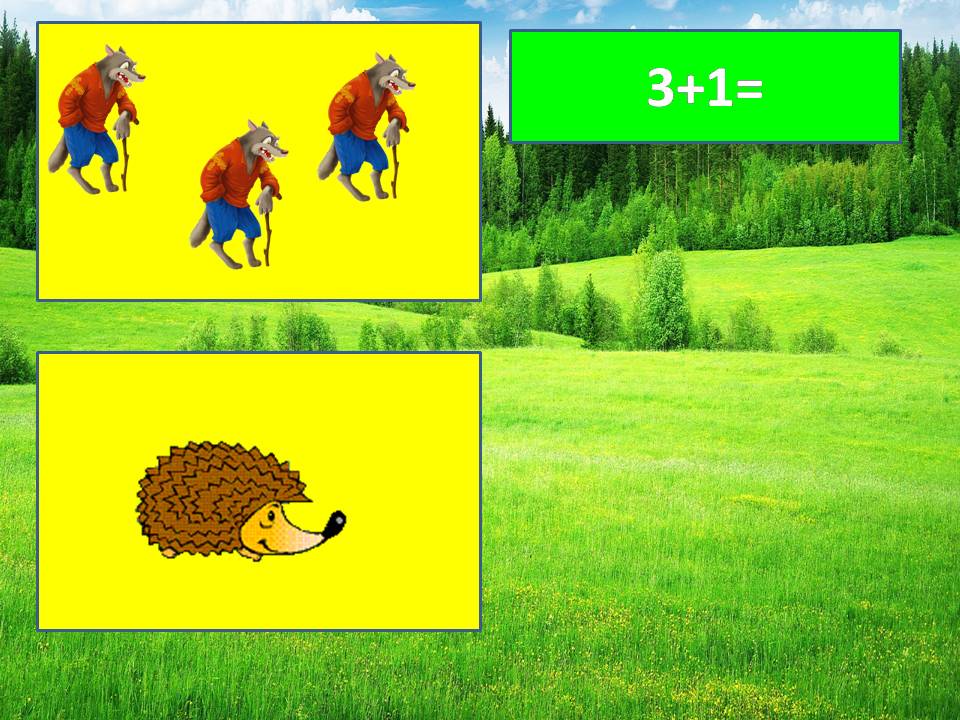 3
4
5
6
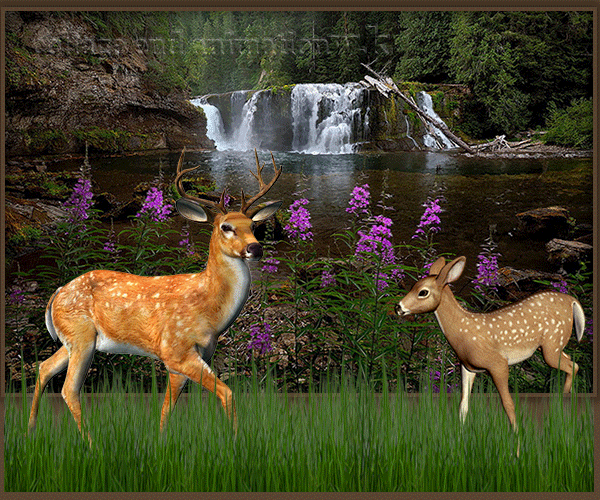 Попробуй еще раз!
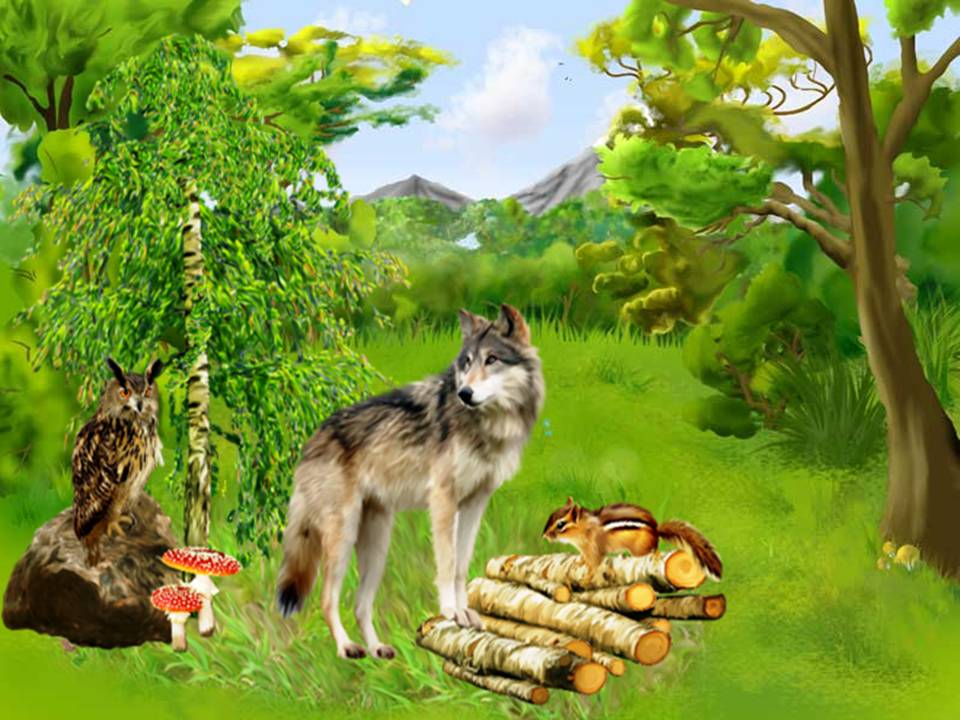 Молодцы! 
Вы справились!!!
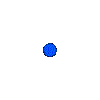 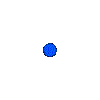 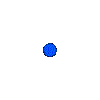 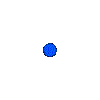 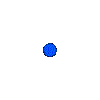 Читаем дома:
К. Коровин «Белка»;
А. Черный «Волк»
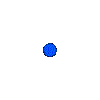